閱讀郵件
（宜蘭縣版學生資訊課程教材）Chrome OS 版本
點選要閱讀的郵件
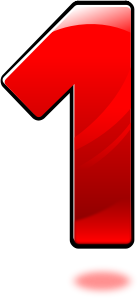 （宜蘭縣版學生資訊課程教材）Chrome OS 版本
顯示郵件內容
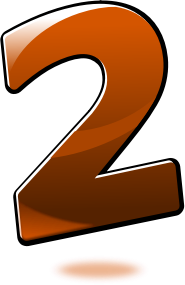 （宜蘭縣版學生資訊課程教材）Chrome OS 版本